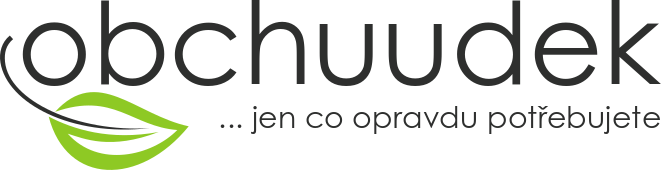 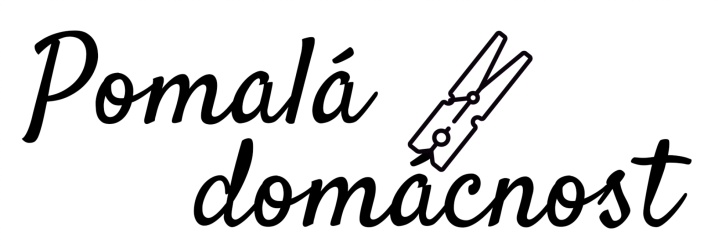 Zuzka Janglová
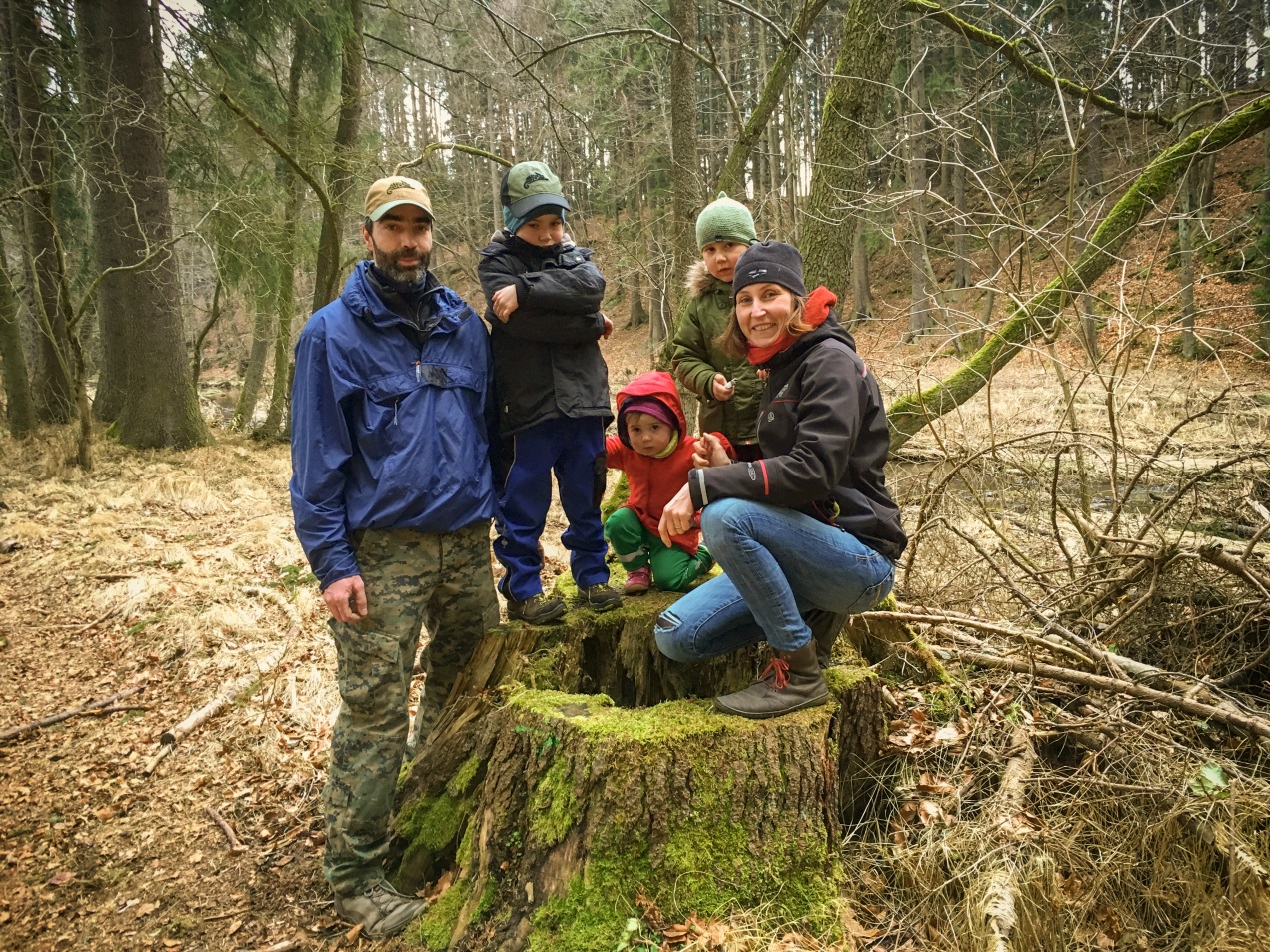 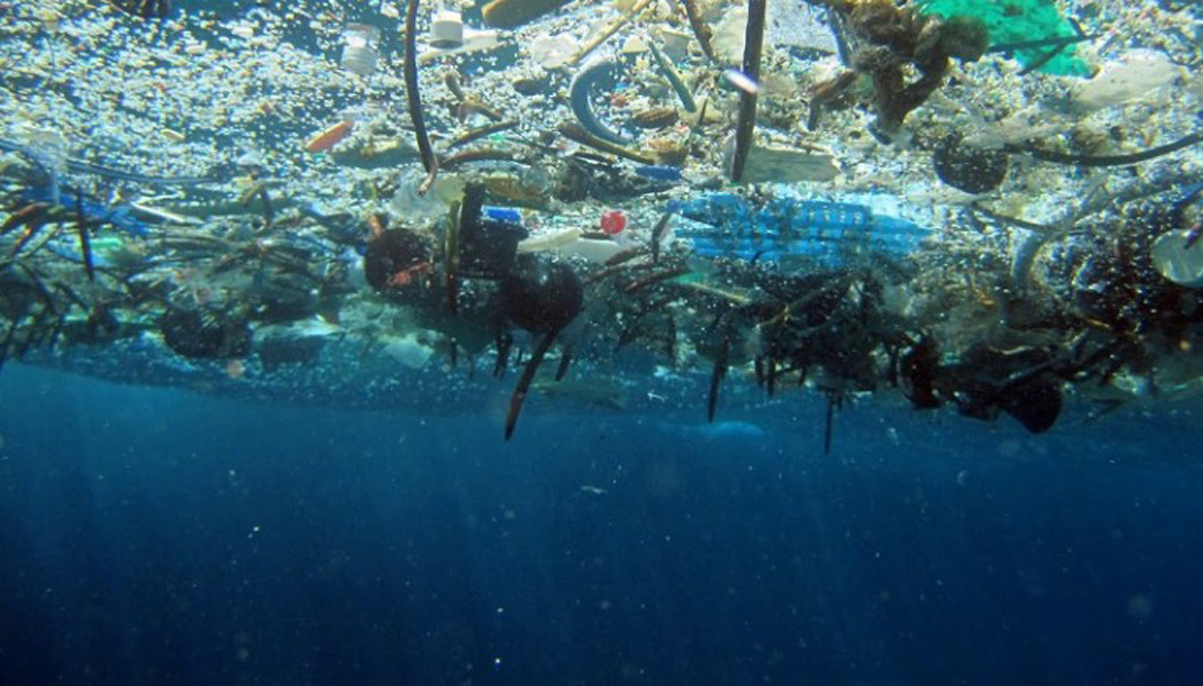 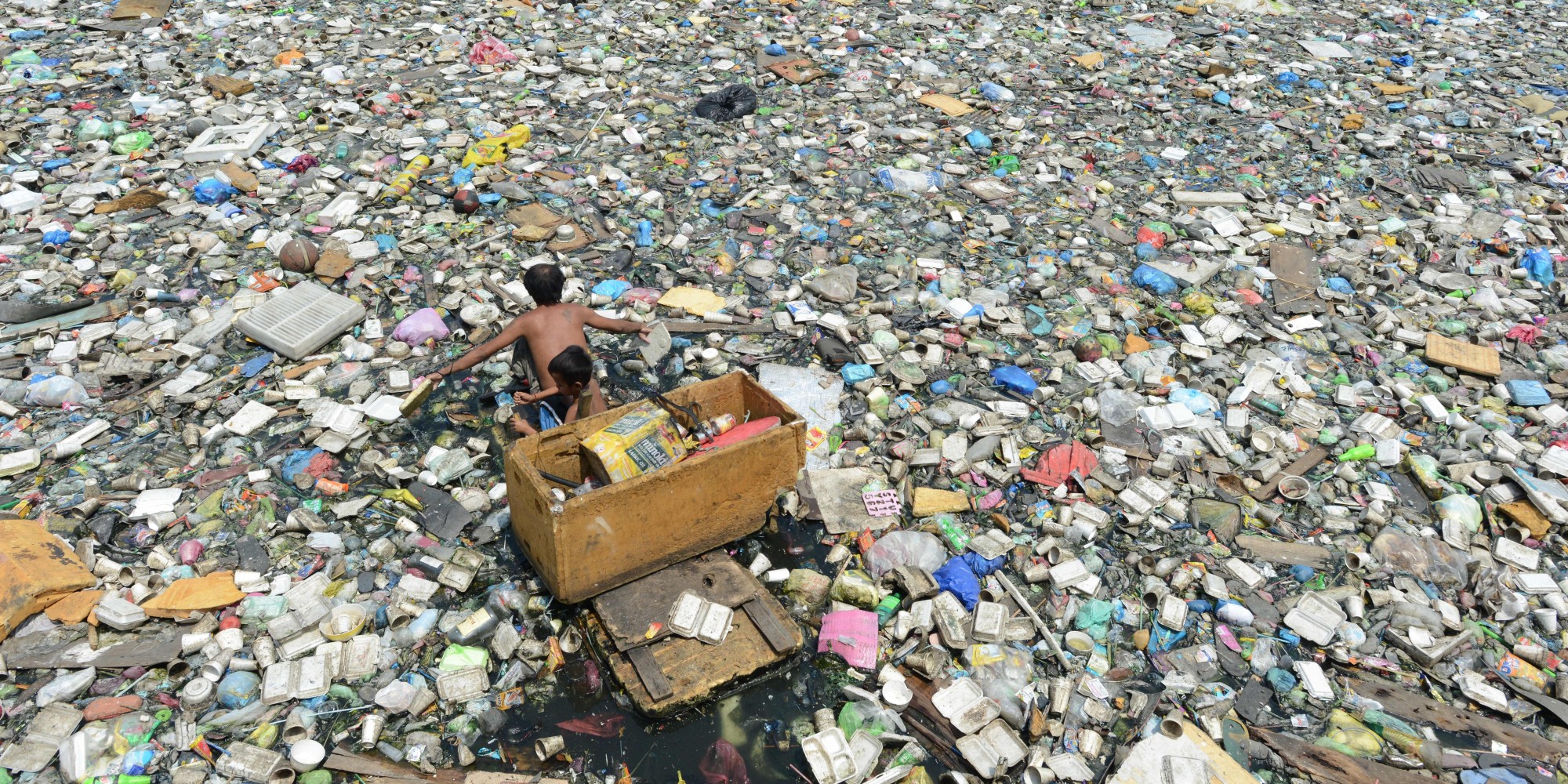 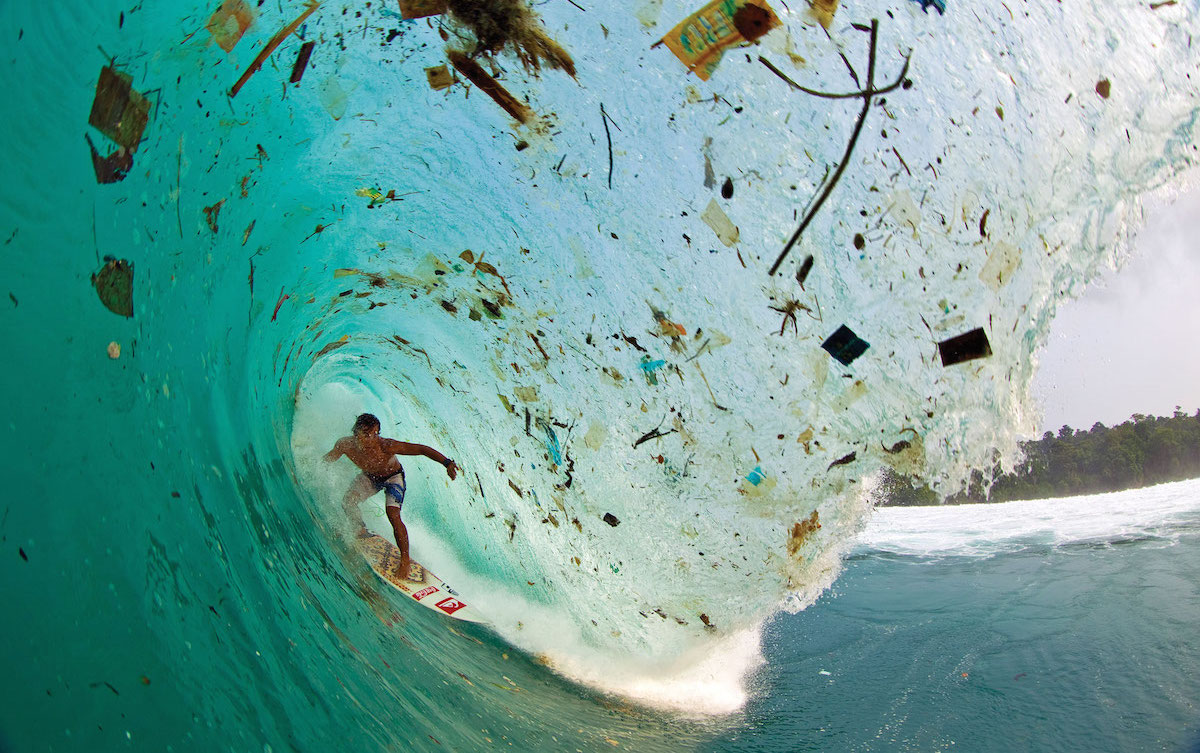 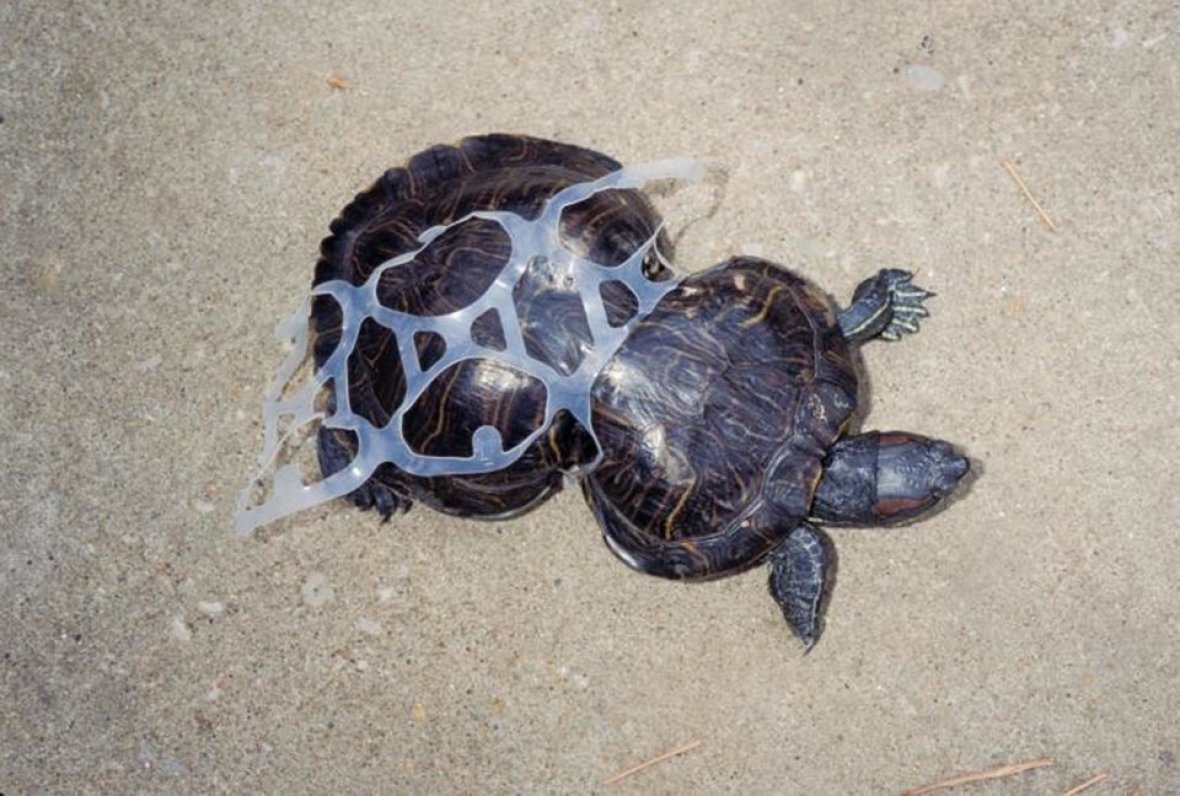 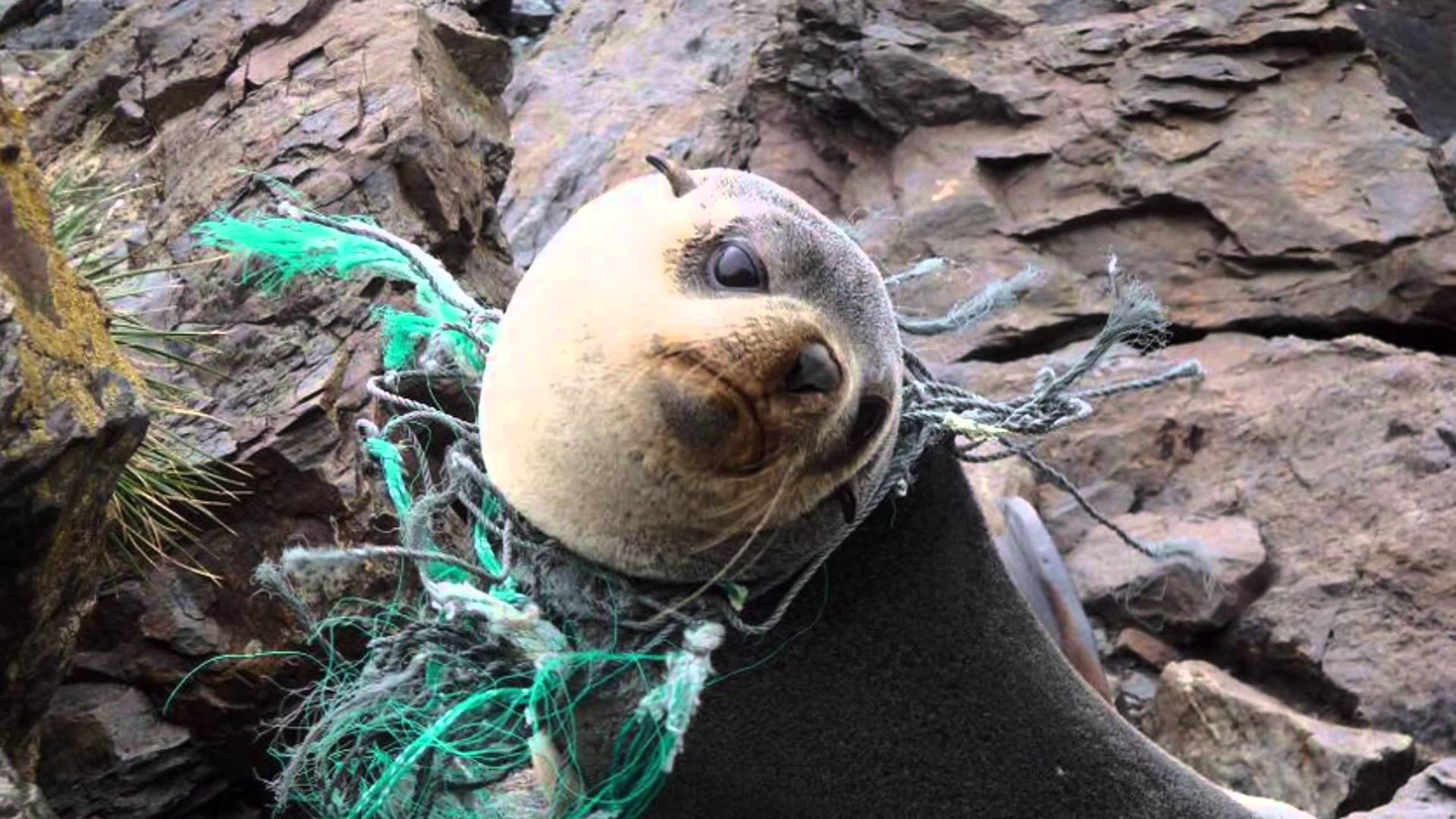 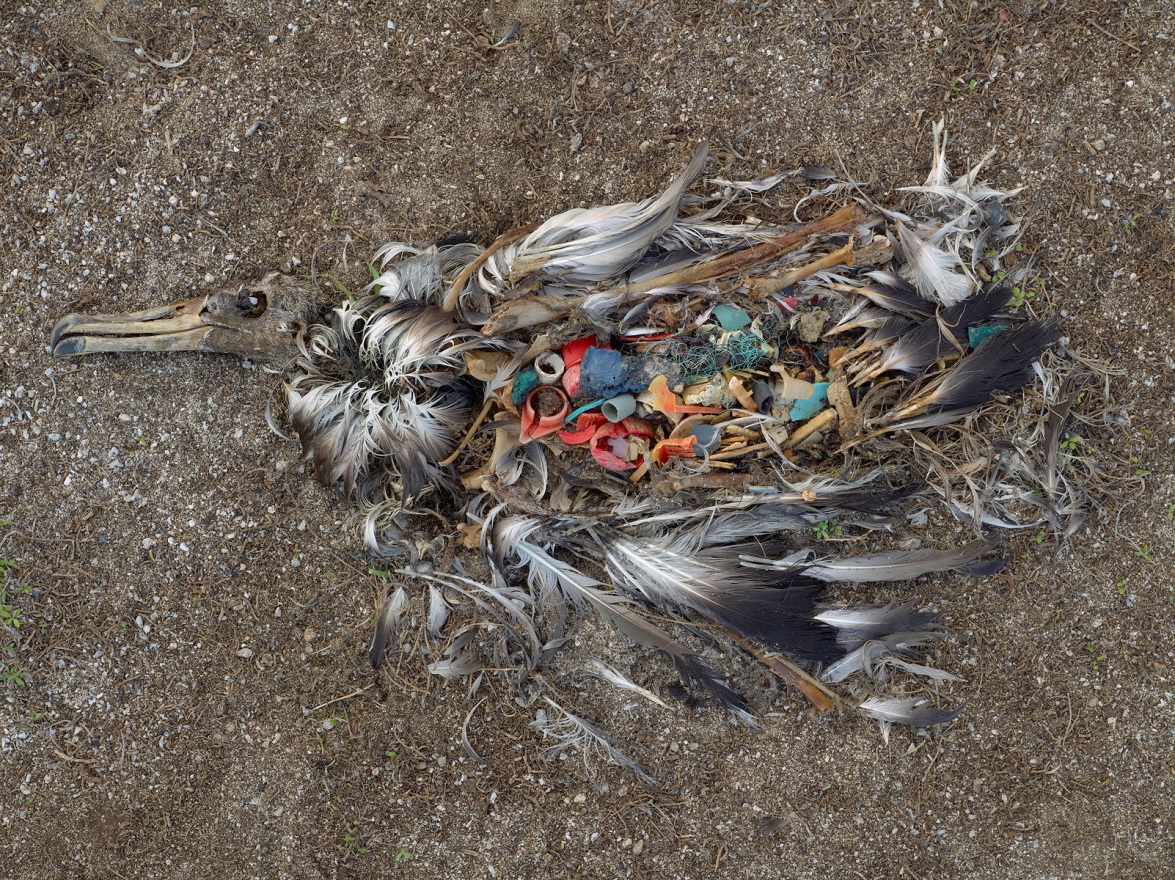 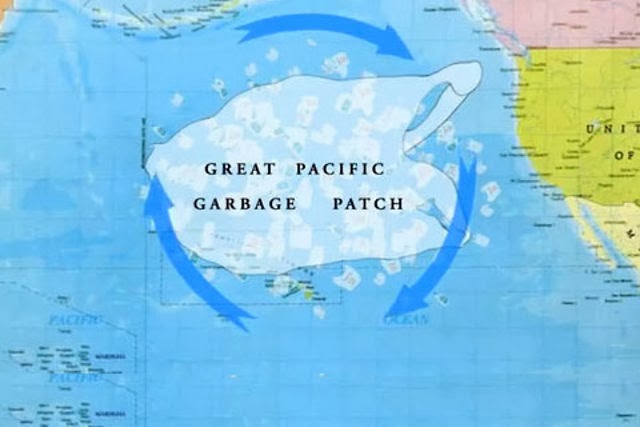 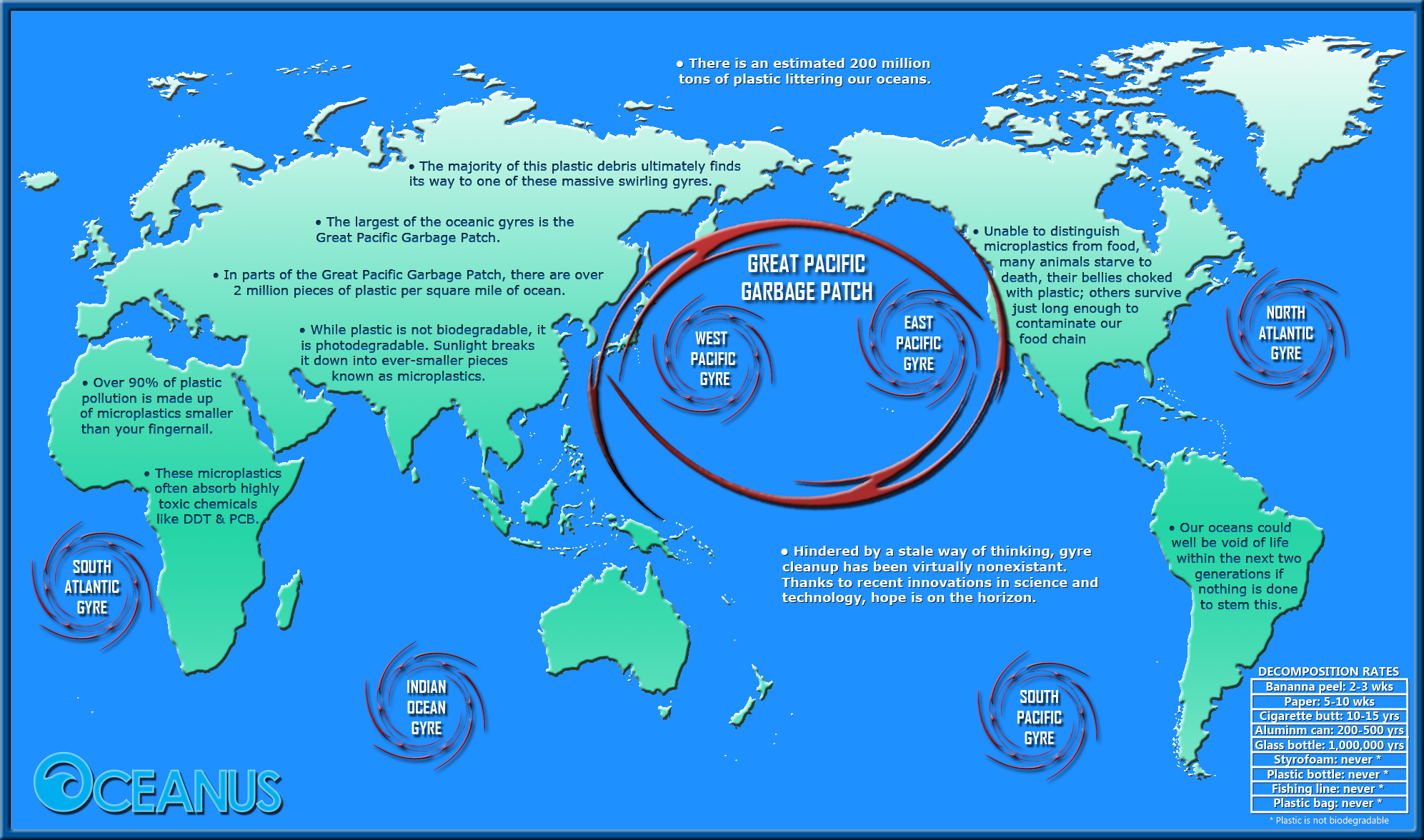 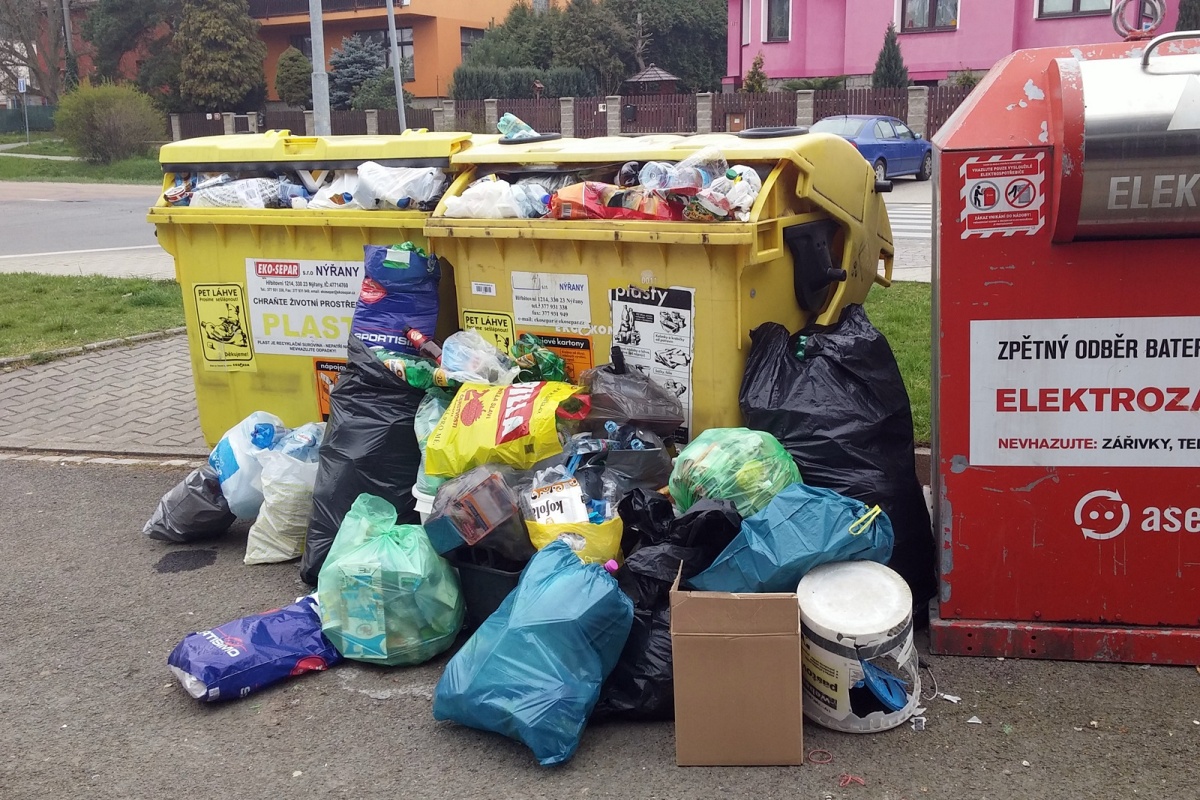 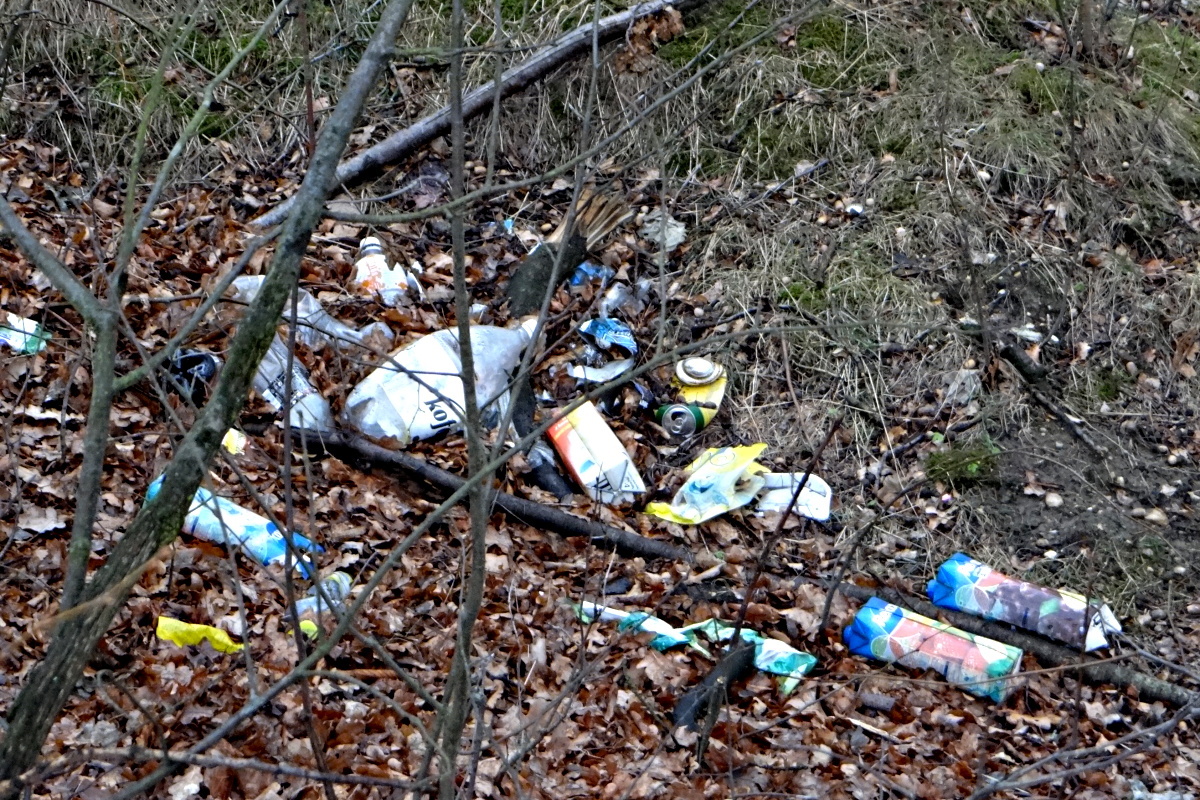 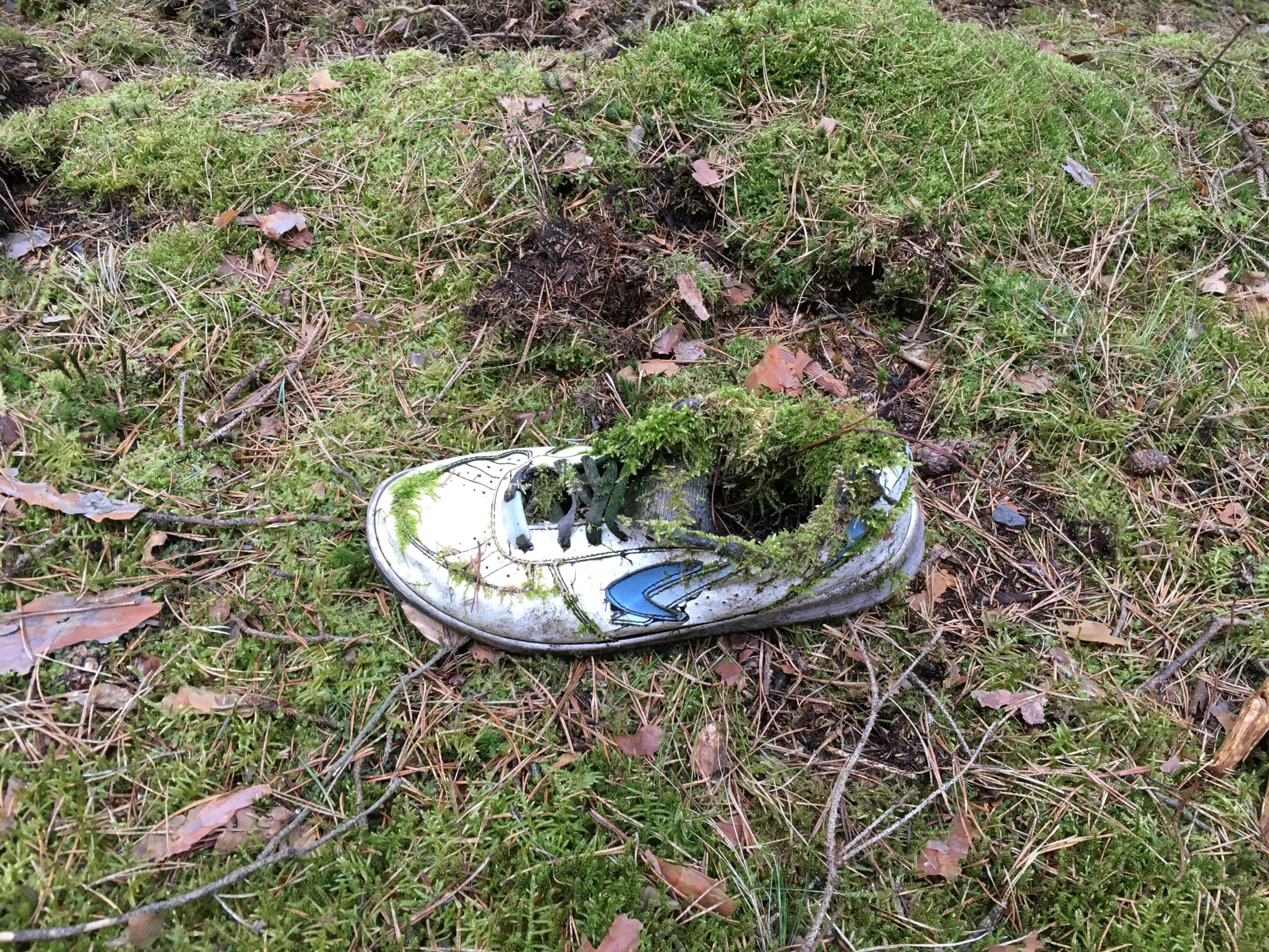 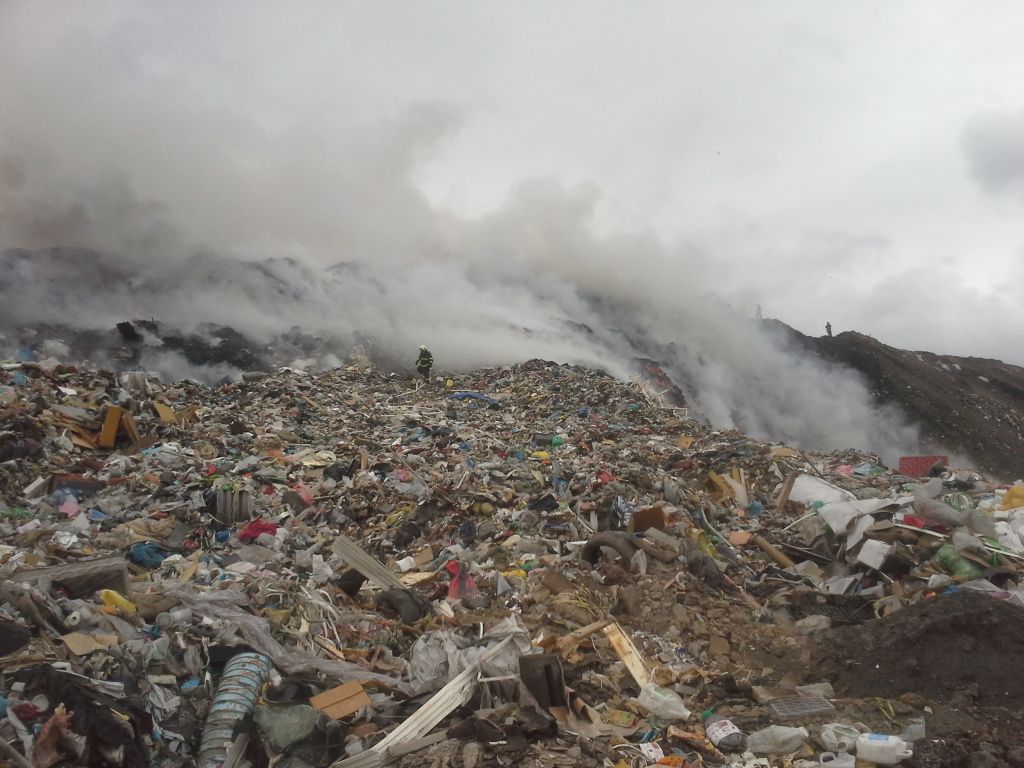 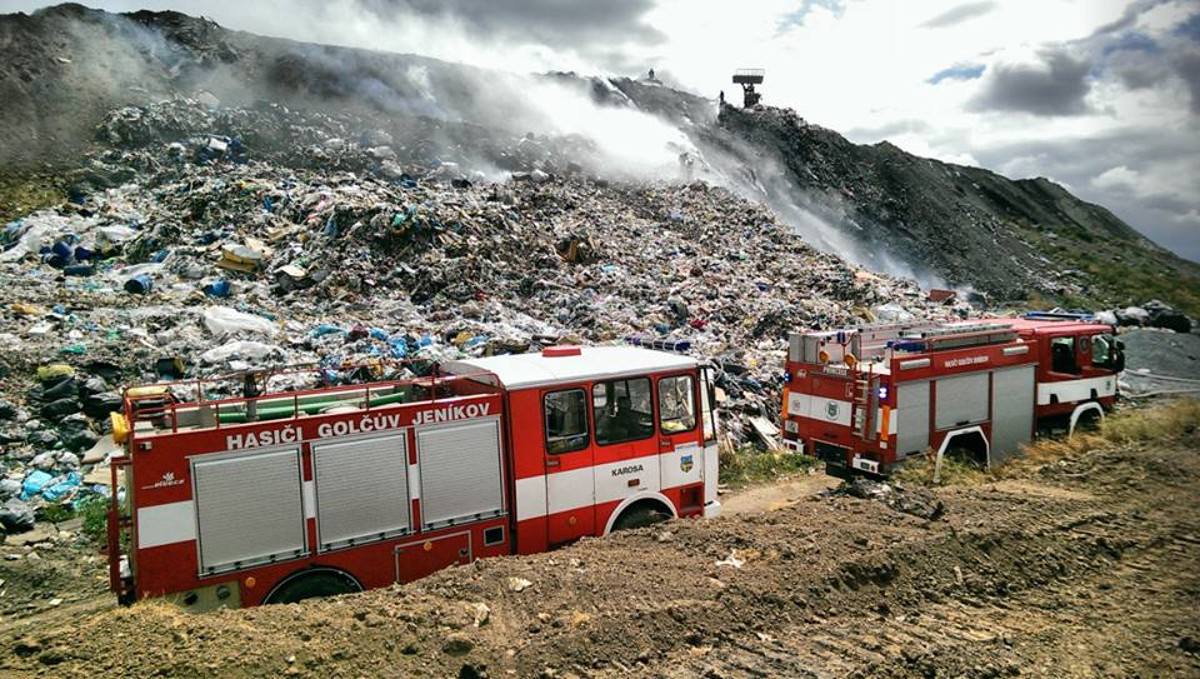 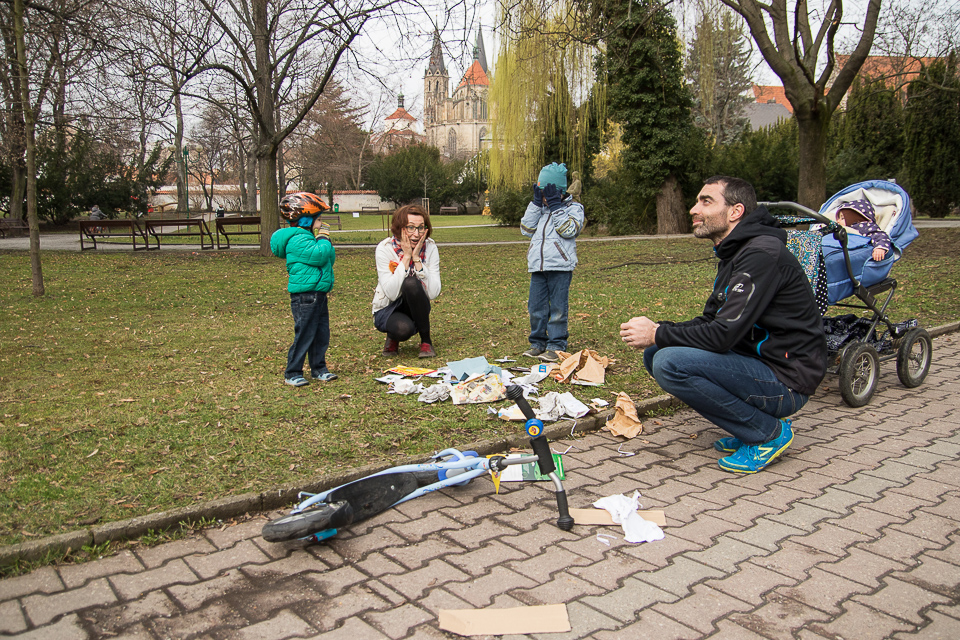 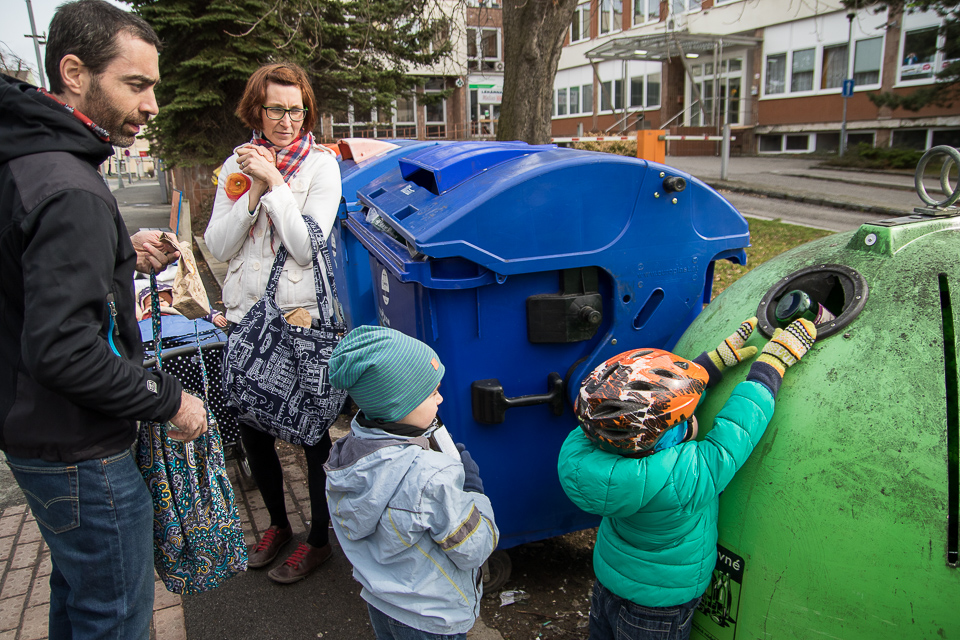 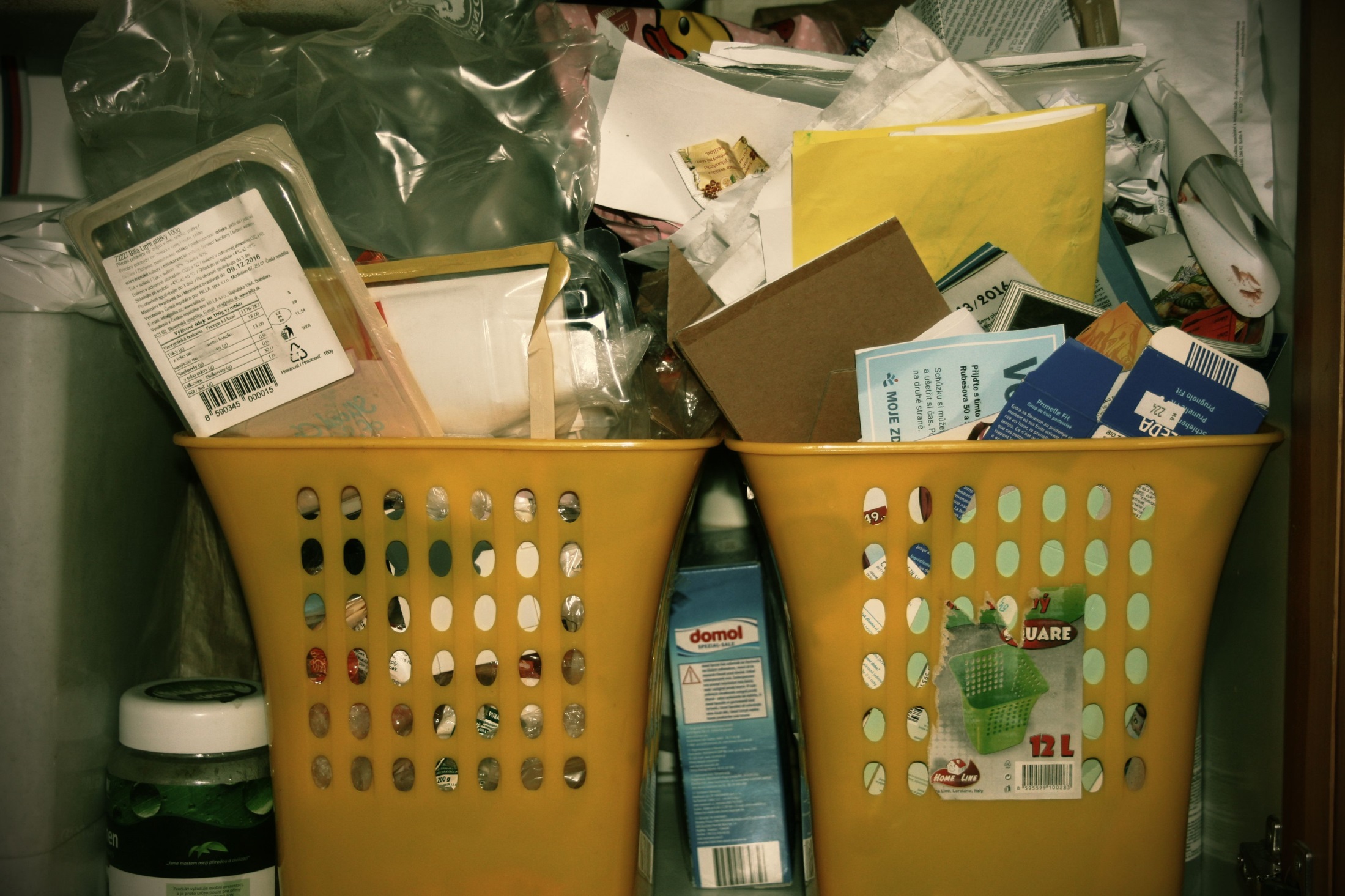 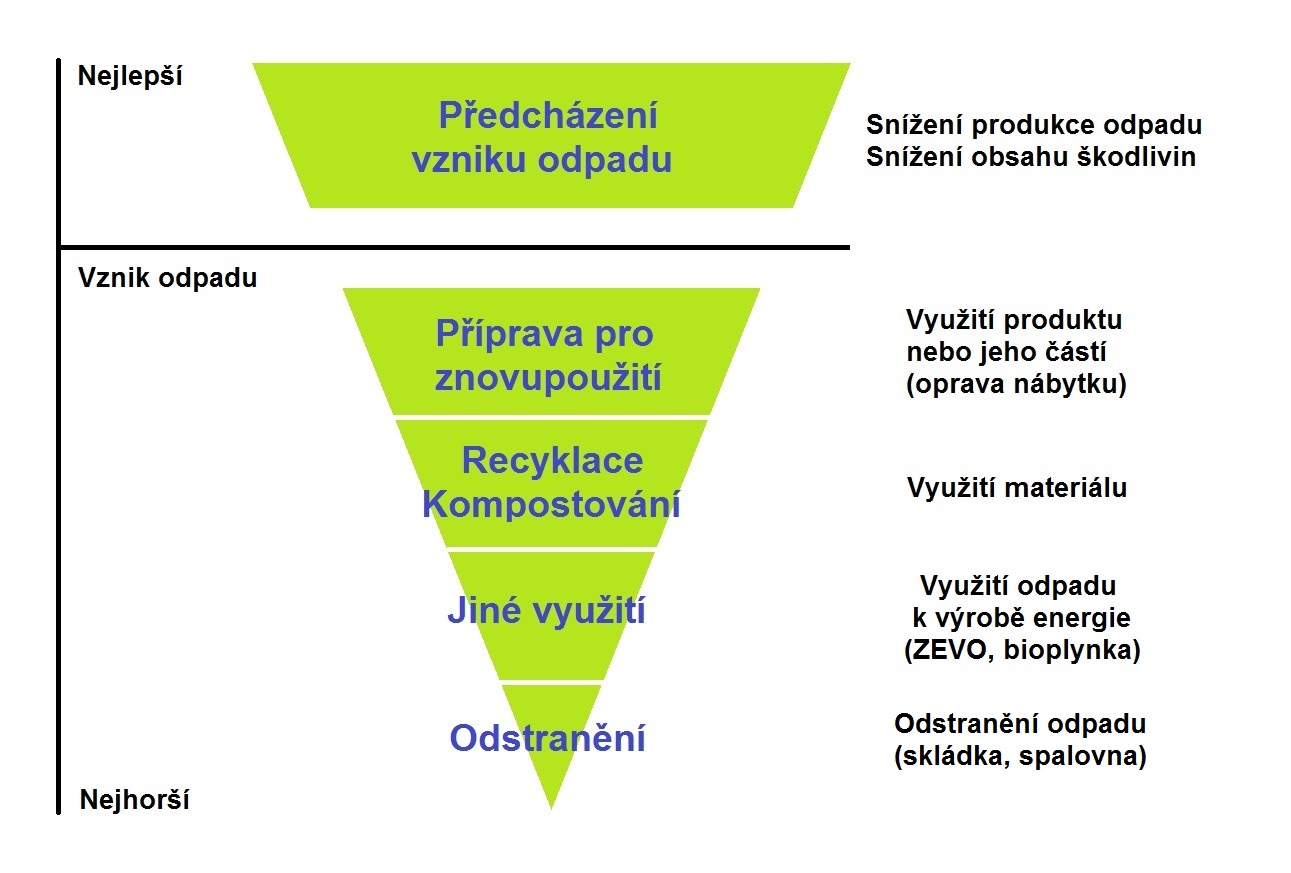 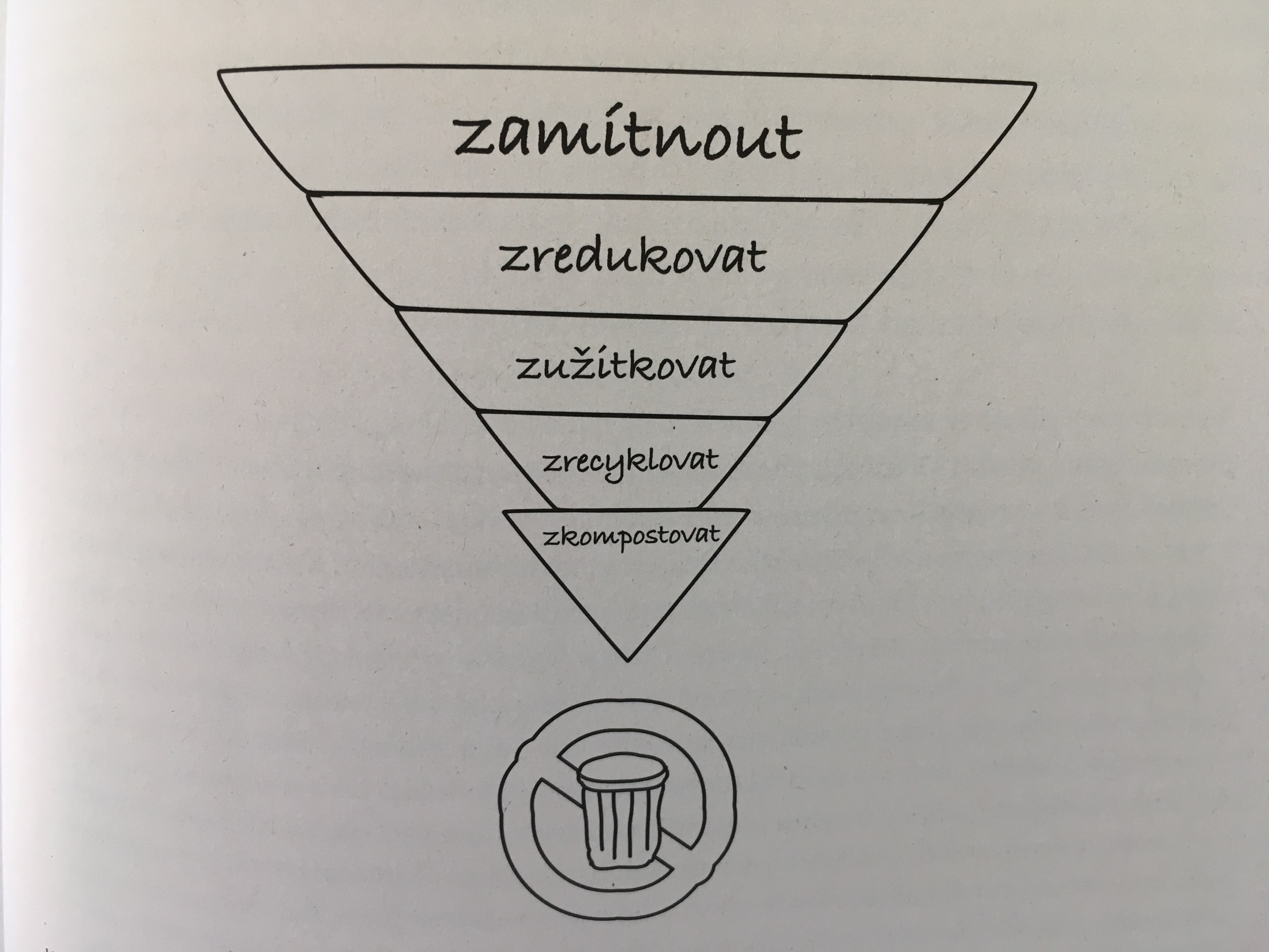 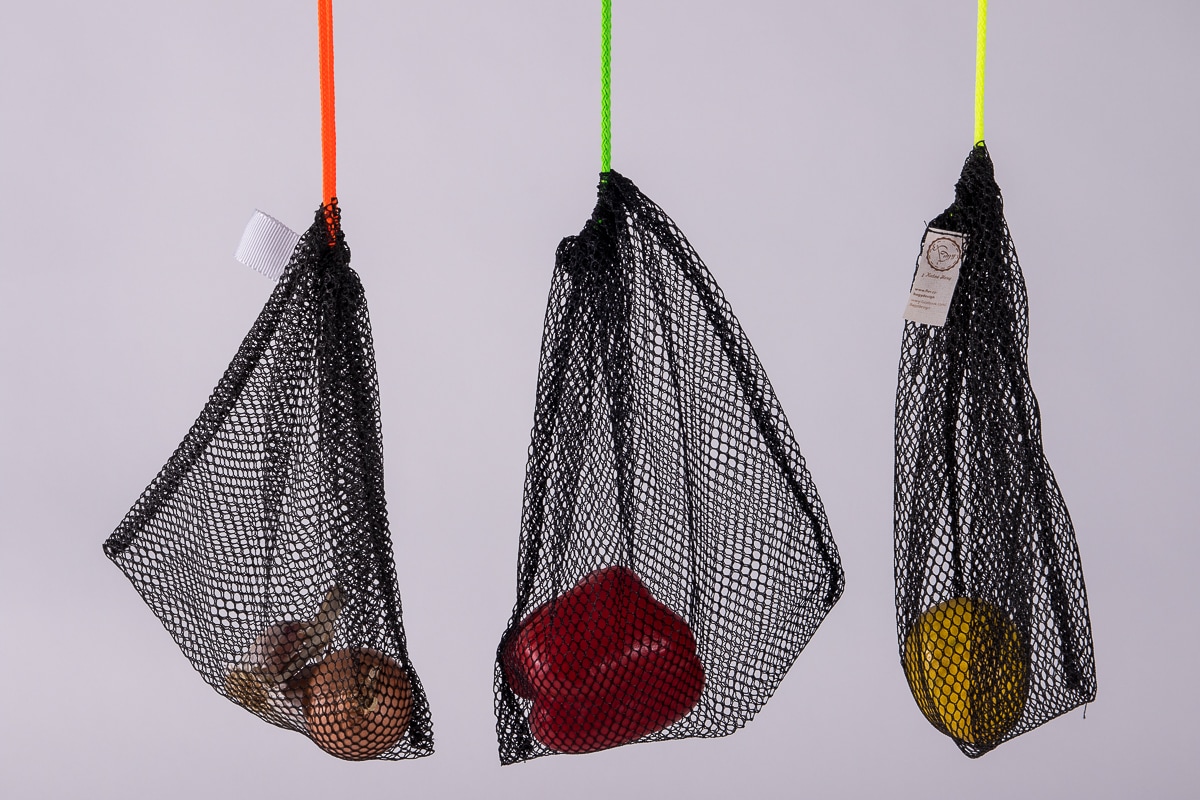 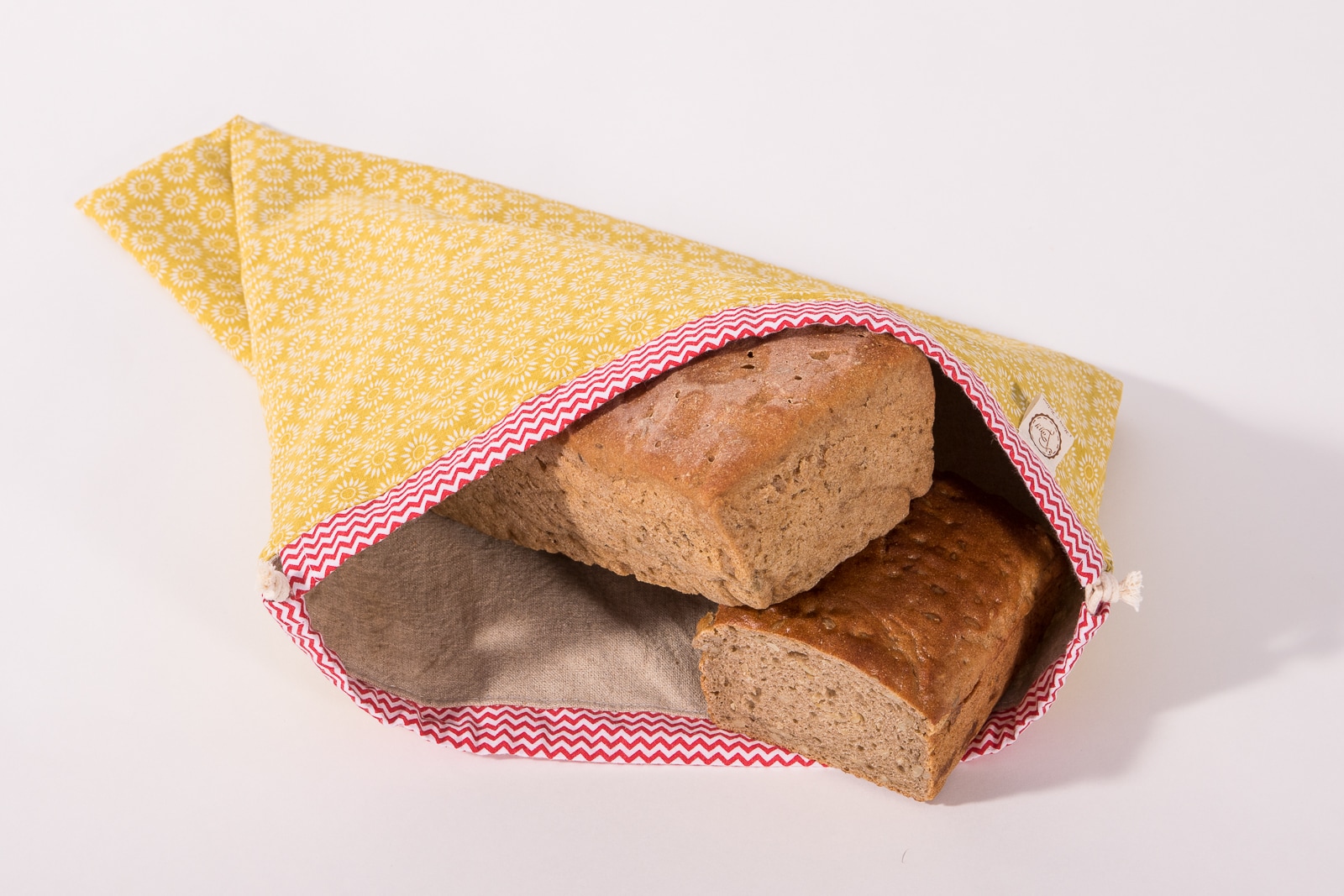 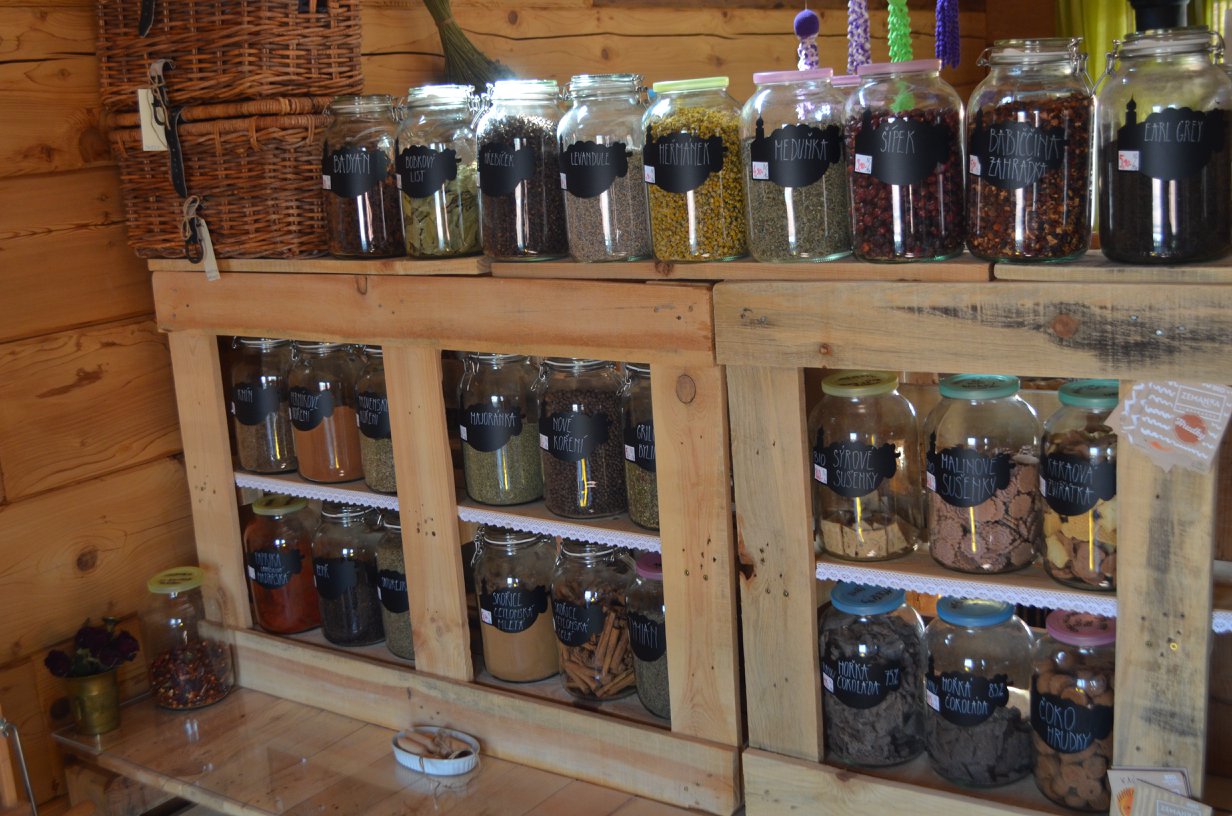 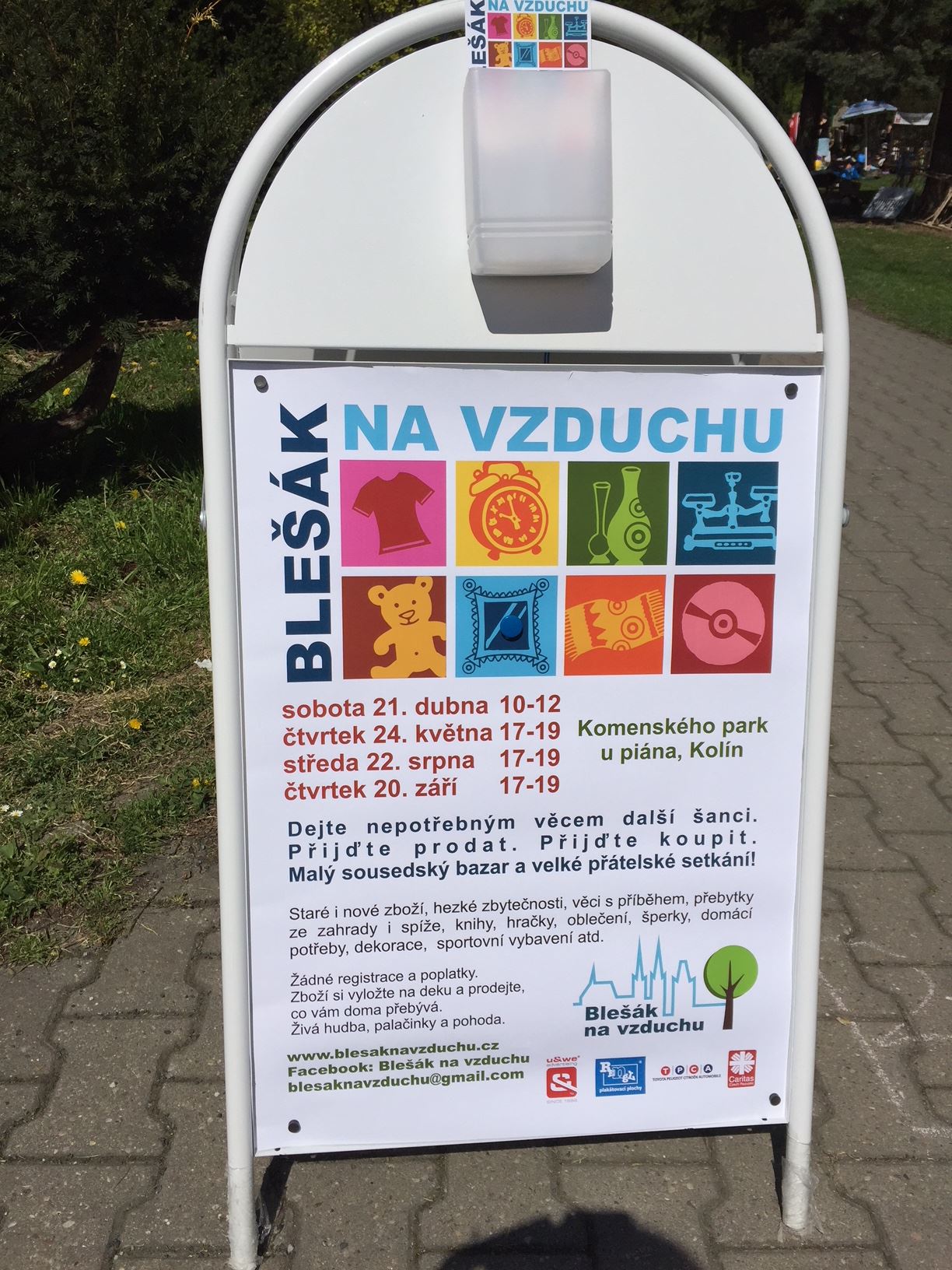 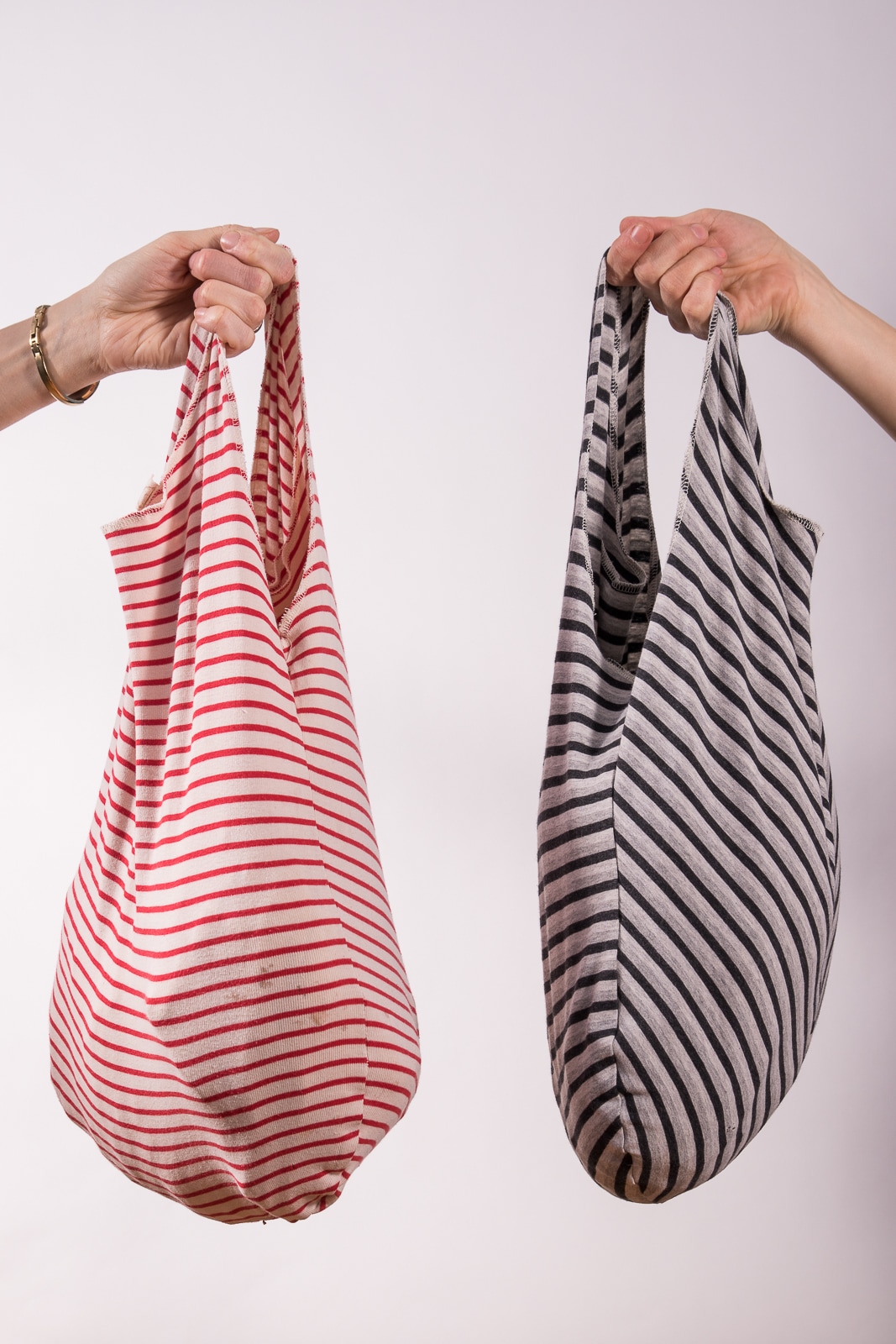 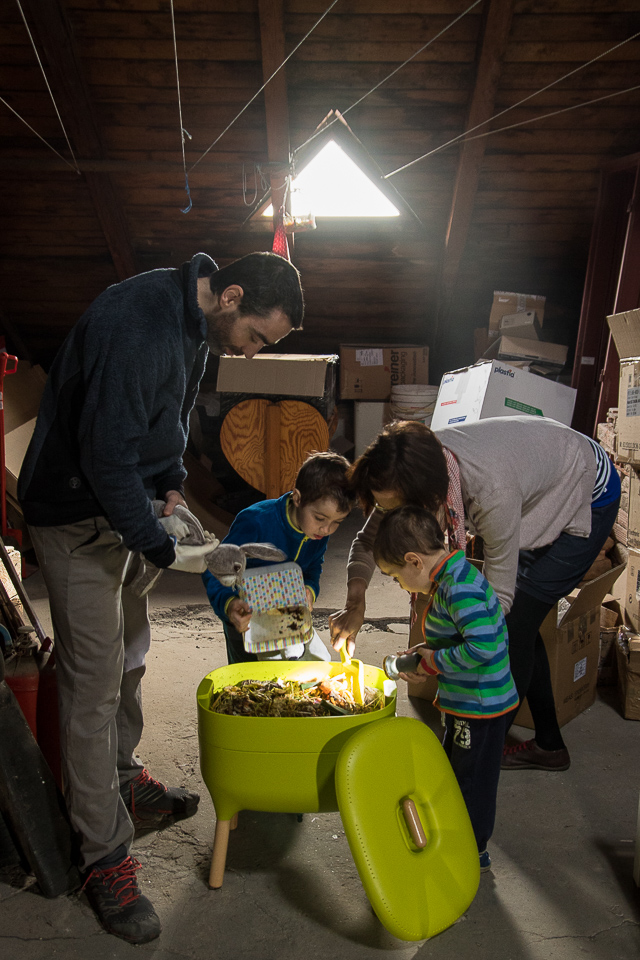 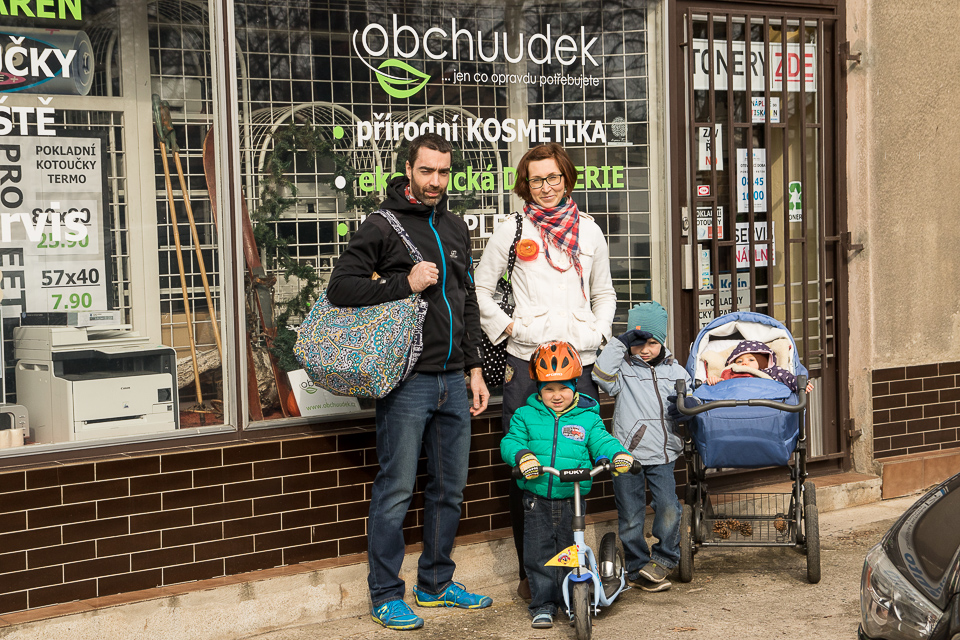 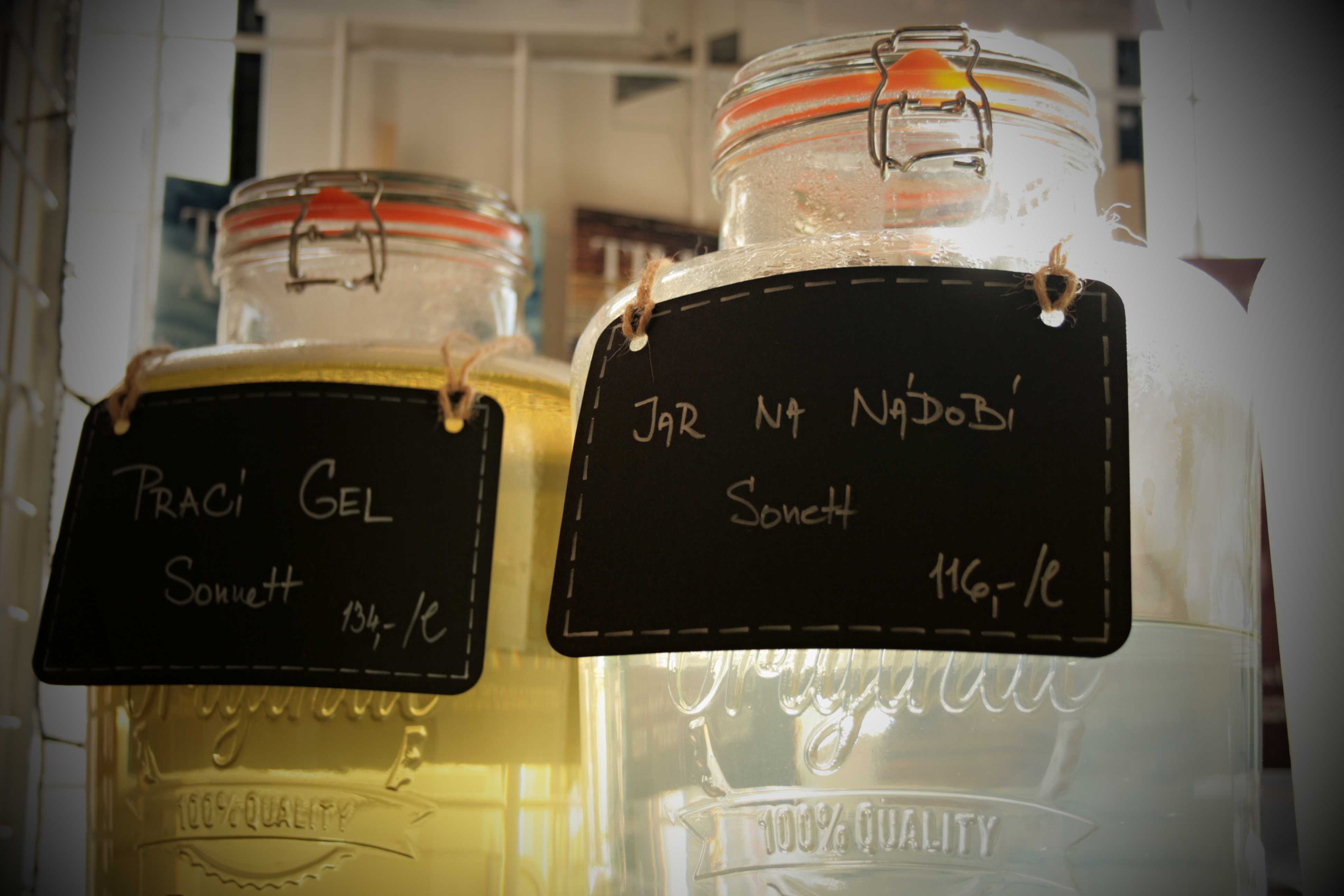 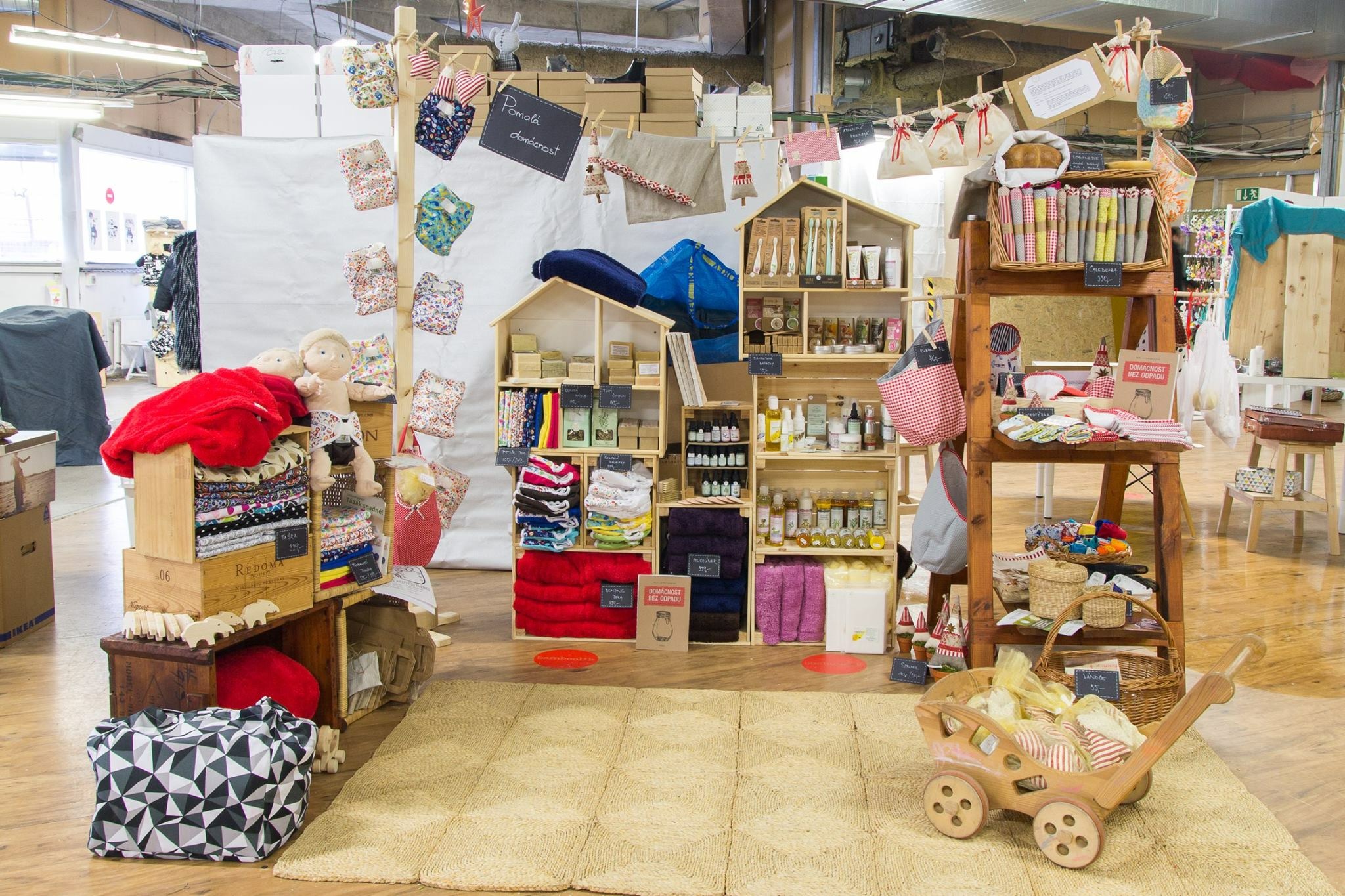 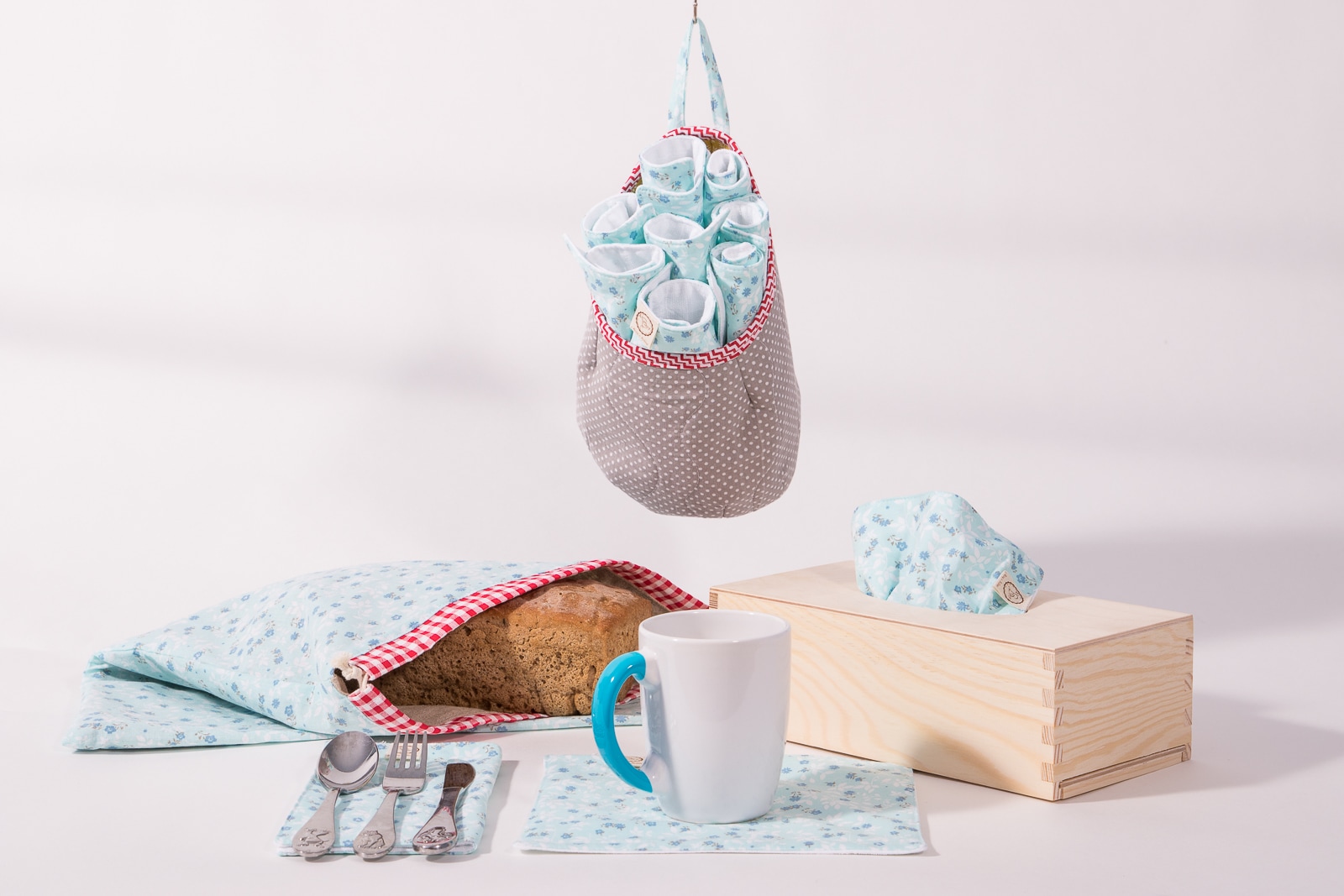 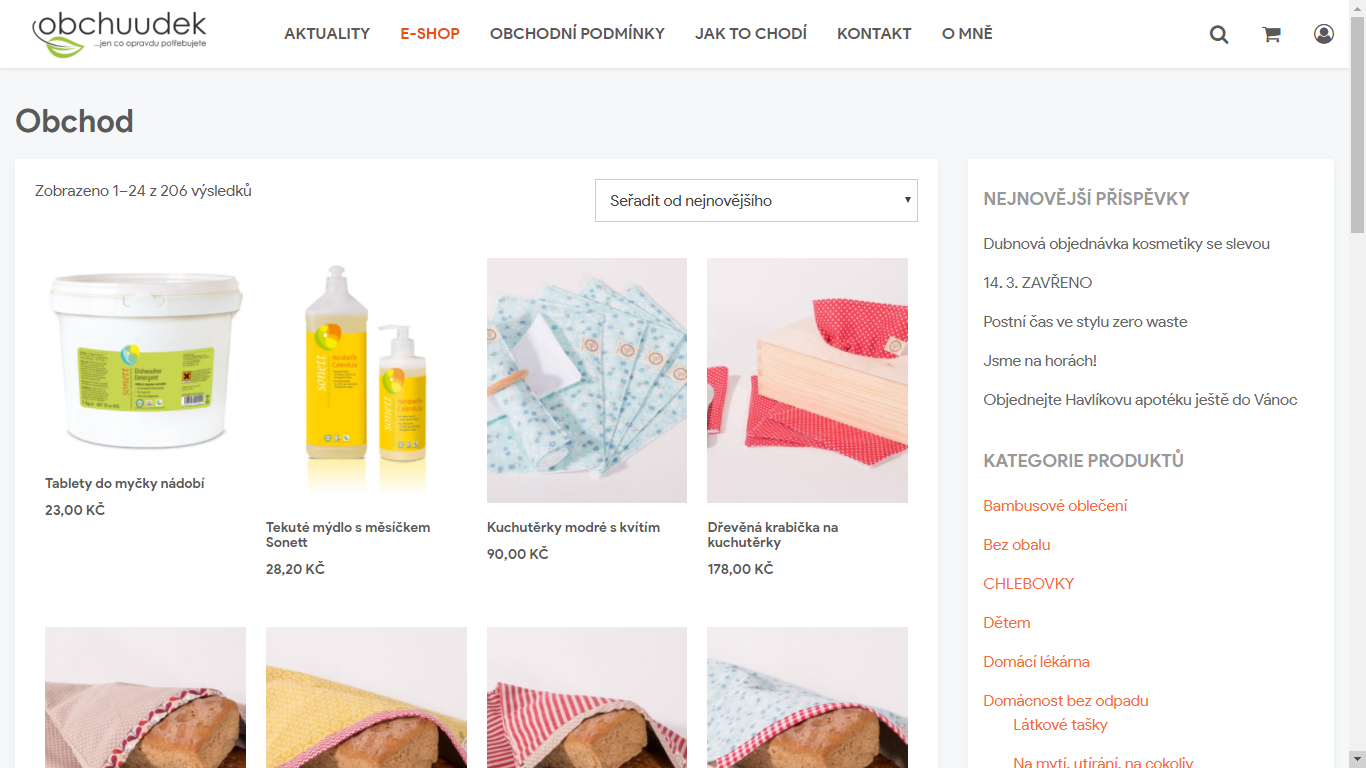 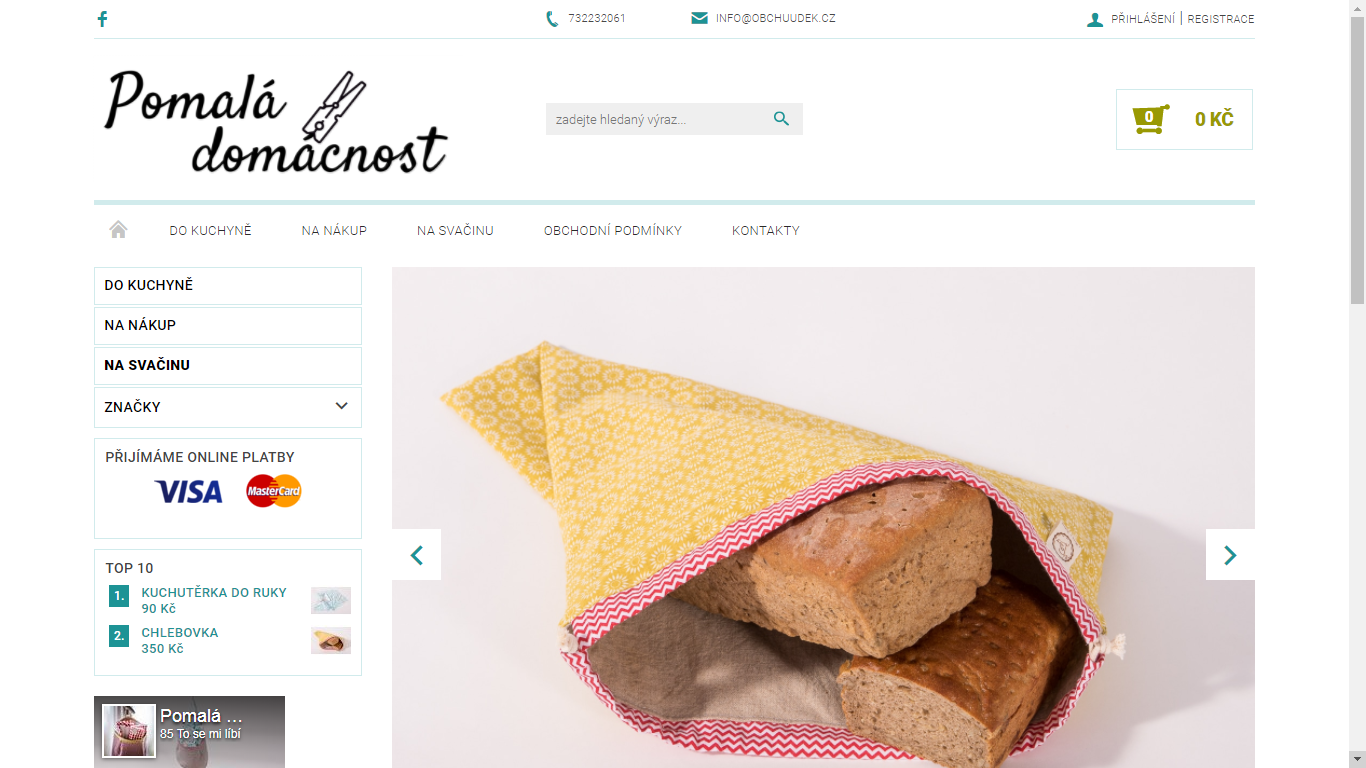 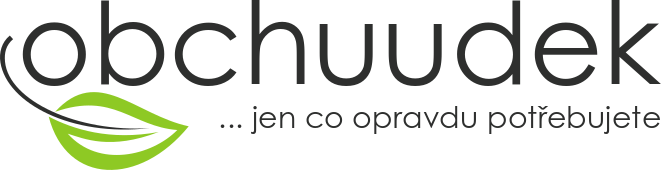 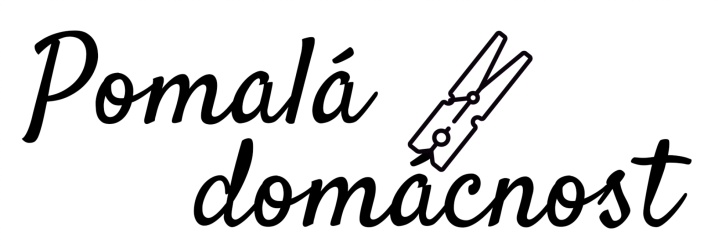 Děkuji za pozornostwww.obchuudek.czprodejna na Husově náměstíFacebook: obchuudek, pomalá domácnostInstagram: pomaladomacnost